QuatrièmeChapitre 5: Calcul littéral
M. FELT
Chapitre 5: Calcul littéral
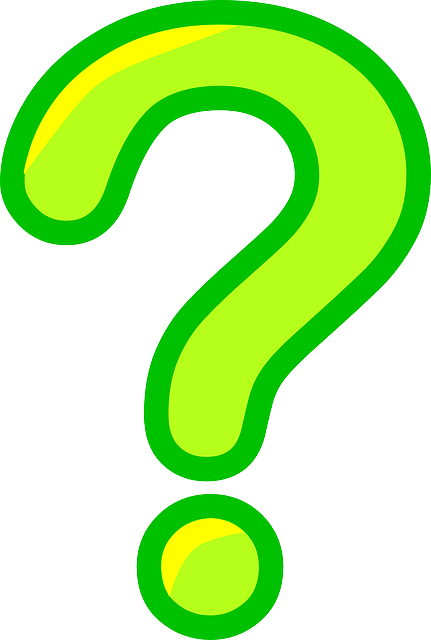 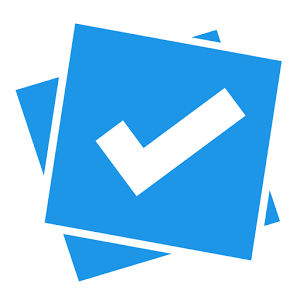 Calcul mental ( Plickers )
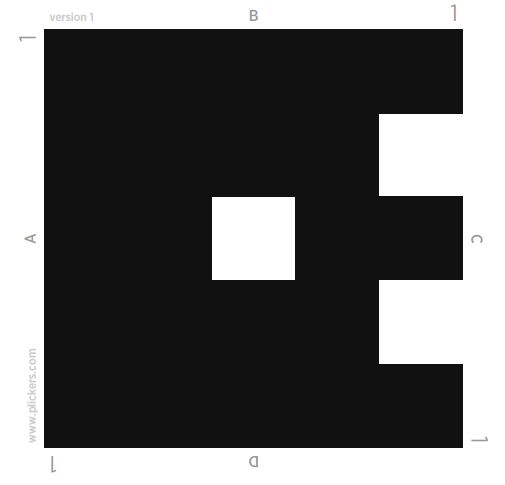 3
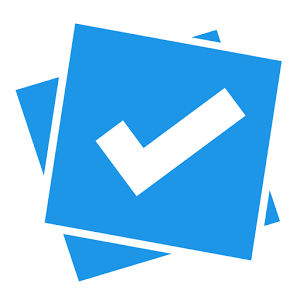 Calcul mental
4
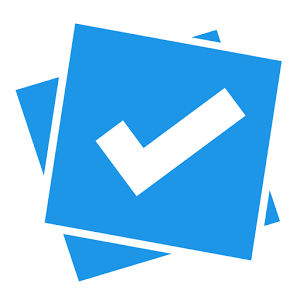 Calcul mental
5
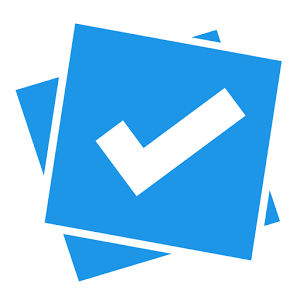 Calcul mental
6
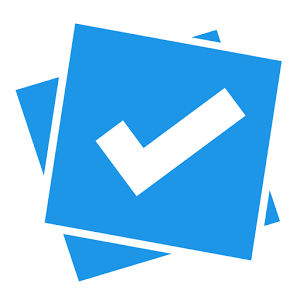 Calcul mental
7
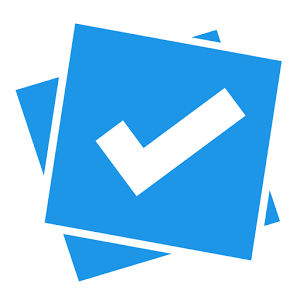 Calcul mental
8
I. Expression littérale
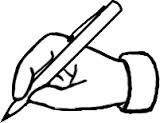 Définition:Une expression littérale est une expression dans laquelle certains nombres sont représentés par des lettres.
Si une lettre apparait plusieurs fois, elle désigne toujours le même nombre.
Une expression littérale traduit un programme de calcul.
9
I. Expression littérale
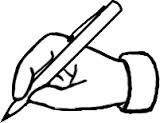 Exemple: Un programme de calcul
1. Choisir un nombre
2. L’élever au carré
3. Multiplier le résultat obtenu par 5
4. Ajouter à ce produit, 3 fois le nombre choisi au départ
10
Activité: Expression littérale
Activité: Expression littérale
12
Activité: Distributivité
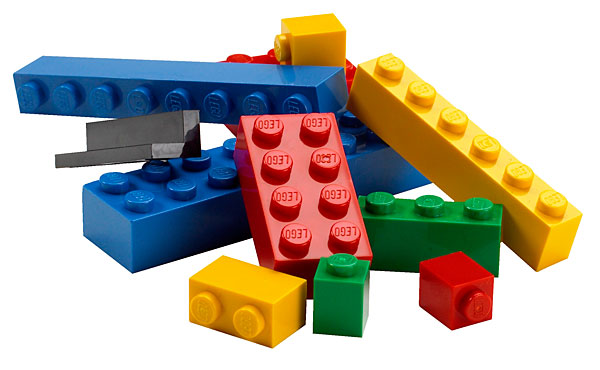 13
Activité: Distributivité
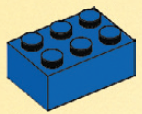 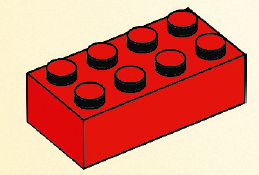 Un lot est composé de 2 morceaux bleus et 1 rouge.

Combien y a-t-il de cubes dans 5 lots ?
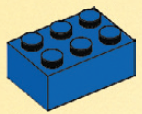 14
Activité: Distributivité
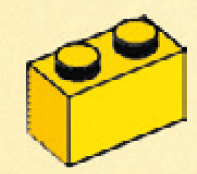 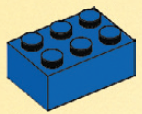 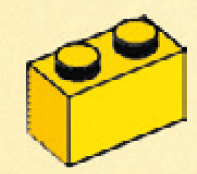 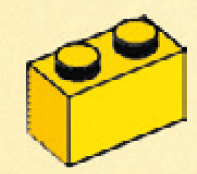 Combien de morceaux dans 9 lots ?
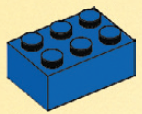 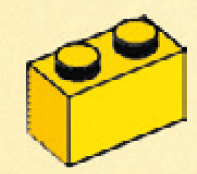 15
II. Distributivité
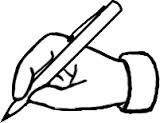 16
II. Distributivité
17
Activité: Distributivité
18
Activité: Distributivité
19
II. Distributivité
Développer
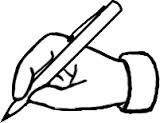 Factoriser
Forme factorisée
Forme 
développée
20
Activité: Distributivité
Factoriser les expressions suivantes:
21
III. Réduction d’une expression littérale
Définition:
Réduire une expression littérale, c’est écrire cette expression avec le moins de termes possible.
22
III. Réduction d’une expression littérale
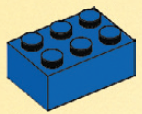 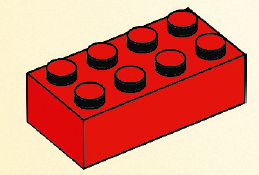 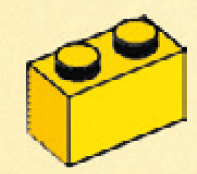 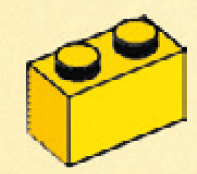 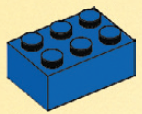 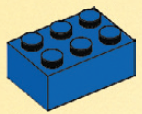 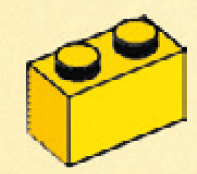 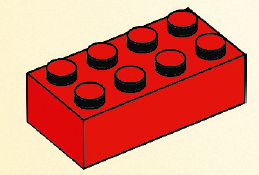 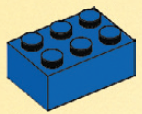 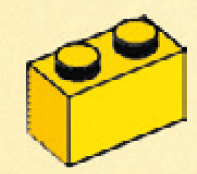 4         + 4            + 2       .
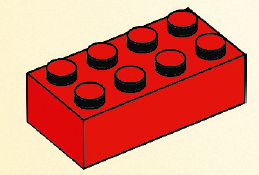 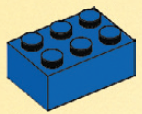 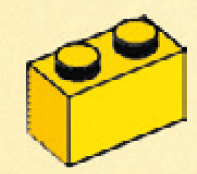 23
III. Réduction d’une expression littérale
La famille nombre
24
III. Réduction d’une expression littérale
La famille nombre
25
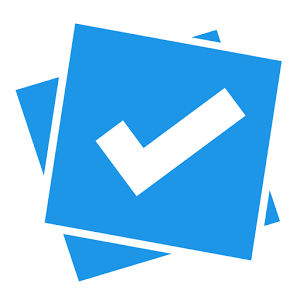 Calcul mental ( Plickers )
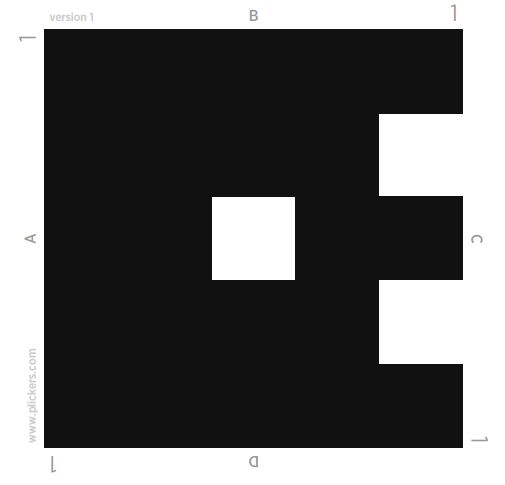 26
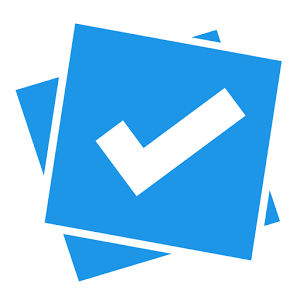 Calcul mental
27
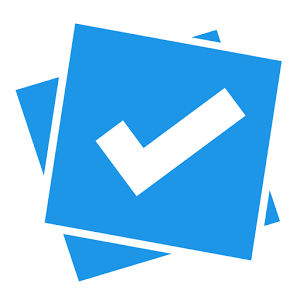 Calcul mental
28
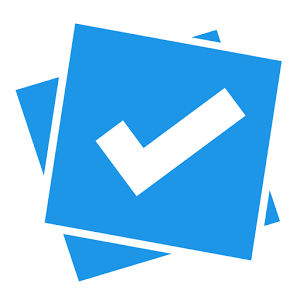 Calcul mental
29
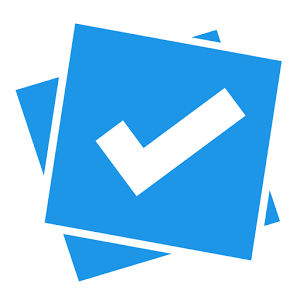 Calcul mental
30
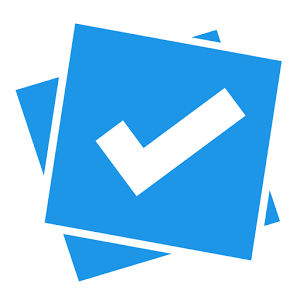 Calcul mental
31
Questions Flash
32
Questions Flash
La famille nombre
33
Distributivité…
)
(
(
)
+
+
x
34
IV. Développement d’une expression de la forme (a+b)(c+d)
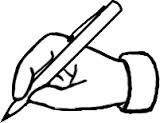 35
Activité: Distributivité
36
Distributivité
37
[Speaker Notes: 1. Ecrire le cours en insistant sur le fait que les théorèmes ont été « démontrés » durant l’activité.]
Sport et distributivité
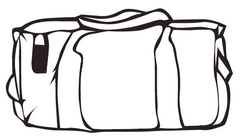 5♀
(
(
)
2♂
)
+
+
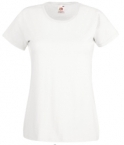 2
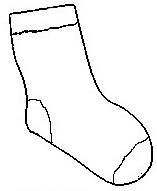 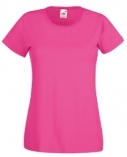 +
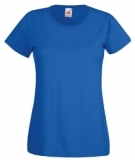 5
+
+
10
2
4
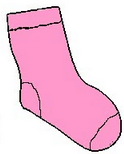 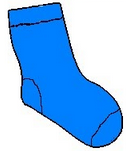 38